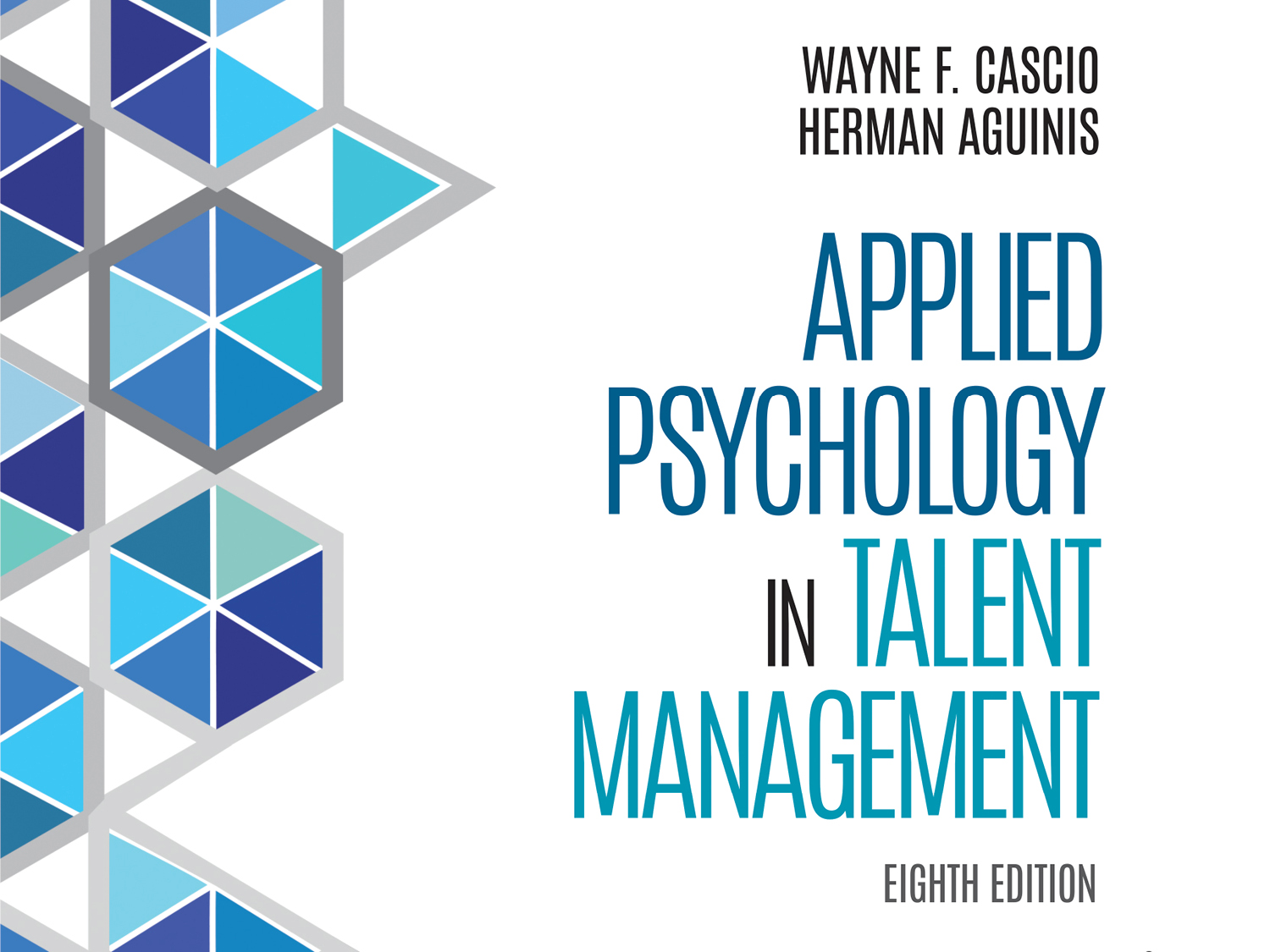 Chapter 1
Organizations, Work, and Applied Psychology
8 Learning Goals (1 of 4)
1-1: Define Organization and 
How applied psychology helps management make good decisions about people
people/ process/ technology
1-2: Define & compare differences:
talent management 
human resource management 
personnel psychology
Cascio & Aguinis, Applied Psychology in Talent Management, 8e. © SAGE Publishing, 2019.
3
Learning Goals (2 of 4)
1-3: How demographic changes and diversity will affect recruitment and staffing.
1-4:  managerial implications of generational diversity.
Cascio & Aguinis, Applied Psychology in Talent Management, 8e. © SAGE Publishing, 2019.
4
Learning Goals (3 of 4)
1-5:   How technology and globalization are changing work and organizations.

1-6: Job security v. employment security, and implications of each for employees and organizations.
Cascio & Aguinis, Applied Psychology in Talent Management, 8e. © SAGE Publishing, 2019.
5
[Speaker Notes: .]
Learning Goals (4 of 4)
1-7 changing roles of managers and workers with changing
  structure and design of organizations  

1-8:  digital revolution effects on work and…
 emerging research needs in that area.
Cascio & Aguinis, Applied Psychology in Talent Management, 8e. © SAGE Publishing, 2019.
6
The Pervasiveness of Organizations (1 of 5)
Organization (PPT)
“Collection of people working together
 in a division of labor 
to achieve common purpose
System of inputs, throughputs, and outputs
People - basic ingredients along with…
Process  
Technology
What are some examples of organizations?
Cascio & Aguinis, Applied Psychology in Talent Management, 8e. © SAGE Publishing, 2019.
7
The Pervasiveness of Organizations (2 of 5)
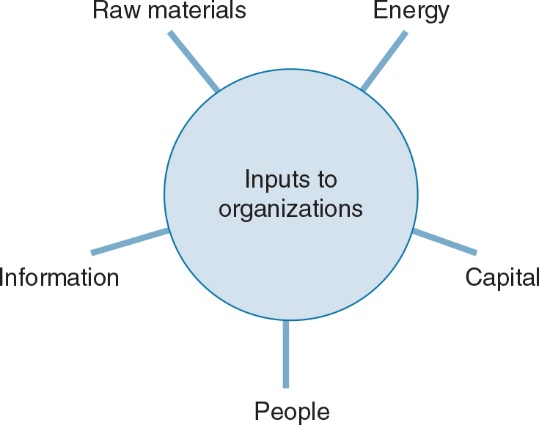 Cascio & Aguinis, Applied Psychology in Talent Management, 8e. © SAGE Publishing, 2019.
8
The Pervasiveness of Organizations  (3 of 5)
Applied psychology
Applying psychological principles to practical problems in organizations
Talent management
Organizations anticipate and meet needs for talent in strategic jobs
Cascio & Aguinis, Applied Psychology in Talent Management, 8e. © SAGE Publishing, 2019.
9
The Pervasiveness of Organizations (4 of 5)
Human resources management
Generalists functions (nuts and bolts)
 staffing, 
retention, 
development, 
adjustment, and 
managing change
Cascio & Aguinis, Applied Psychology in Talent Management, 8e. © SAGE Publishing, 2019.
10
The Pervasiveness of Organizations (5 of 5)
Personnel psychology 
Problem solving (with psychology science)
Individual differences in 	
behavior and job performance
Methods for 
measuring and predicting such differences
How do each of the interface with “O” side?
Cascio & Aguinis, Applied Psychology in Talent Management, 8e. © SAGE Publishing, 2019.
11
Differences in Jobs
Work brings about large variety of goods and services…
Some jobs we don’t think about
Sports
Entertainers
Politicians
Illegal drug dealers (“Breaking Bad”)
Some others? (hint: Lillian Gilbreth)
Cascio & Aguinis, Applied Psychology in Talent Management, 8e. © SAGE Publishing, 2019.
12
Differences in Performance Outcomes
People are a substantial investment
 employee attributes
Size, weight, physical dimensions
Aptitudes and abilities
Personality
Interests
Psychological dimensions 
Which side of Lewin’s equation?
Which are  variable / constant / enduring?
Cascio & Aguinis, Applied Psychology in Talent Management, 8e. © SAGE Publishing, 2019.
13
A Utopian Ideal
Assess each individual’s attributes
Profile them
Place each in the perfect org/job fit  

Selection vs. Placement
	Should we select for the 
    Person or the job?
Cascio & Aguinis, Applied Psychology in Talent Management, 8e. © SAGE Publishing, 2019.
14
Point of View (1 of 3)
In a free society, every individual, regardless of race, etc. or other characteristics, has a
 fundamental and inalienable right to compete for any job for which he or she is qualified.
Who says? Where does this come from? 
Civil rights acts and 14th Amendment
Cascio & Aguinis, Applied Psychology in Talent Management, 8e. © SAGE Publishing, 2019.
15
Point of View (2 of 3)
Society can and should do a better job of making the wisest and most humane use of its human resources.
What are some 
“wise” choices?
“humane choices”
Ways and mechanisms to make it happen?
Cascio & Aguinis, Applied Psychology in Talent Management, 8e. © SAGE Publishing, 2019.
16
[Speaker Notes: .]
Personnel Psychology and Talent Management in Perspective (1 of 3)
Engineering psychologist 
-Human aspects of 
design of tools, machines, work spaces, information systems, and aspects of the work environment 
What are some other terms for Engineering Psychologist?
Whose names comes to mind?
Cascio & Aguinis, Applied Psychology in Talent Management, 8e. © SAGE Publishing, 2019.
17
Personnel Psychology and Talent Management in Perspective (2 of 3)
Social psychologist
Studies power and influence, 
attitude change, 
communication in groups, and 
individual and group social behavior
Cascio & Aguinis, Applied Psychology in Talent Management, 8e. © SAGE Publishing, 2019.
18
Point of View (3 of 3)
Thought questions on the: 
 Psychological Contract”

What IS it and how has it changed over the past few decades?

What are some things that make it “fair for both employers and workers?
Cascio & Aguinis, Applied Psychology in Talent Management, 8e. © SAGE Publishing, 2019.
19
Personnel Psychology and Talent Management in Perspective (3 of 3)
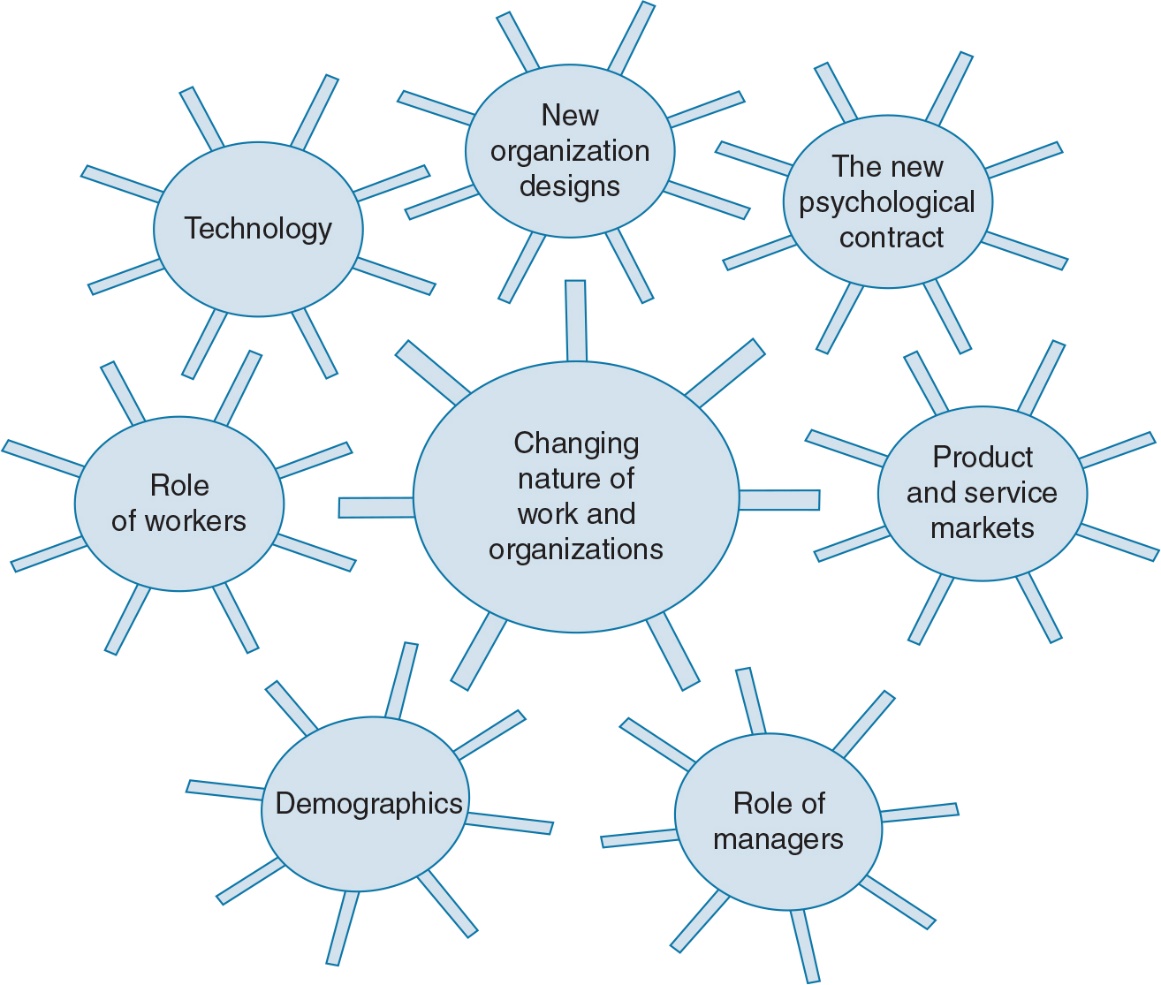 Cascio & Aguinis, Applied Psychology in Talent Management, 8e. © SAGE Publishing, 2019.
20
Changing Global Work Environment 2 of 2)
Technology 
Ubiquitous computing
Organizational structure and design
Managers – subordinates roles
Some ways Covid has affected structure and design?
Workforce demographics
Cascio & Aguinis, Applied Psychology in Talent Management, 8e. © SAGE Publishing, 2019.
21
Changing Roles of Managers and Workers (2 of 2)
Agility: collaborative innovation to solve unstructured problems 
Talent-on-demand: central feature of “gig” economy
Remote v. on site?
Some examples of how
Cascio & Aguinis, Applied Psychology in Talent Management, 8e. © SAGE Publishing, 2019.
22
Changing Demographics (1 of 2)
Women at all levels
More multiethnic, multicultural workers
Older and younger workers
More workers with disabilities
Robots
Contingent workers
Cascio & Aguinis, Applied Psychology in Talent Management, 8e. © SAGE Publishing, 2019.
23
Changing Demographics (2 of 2)
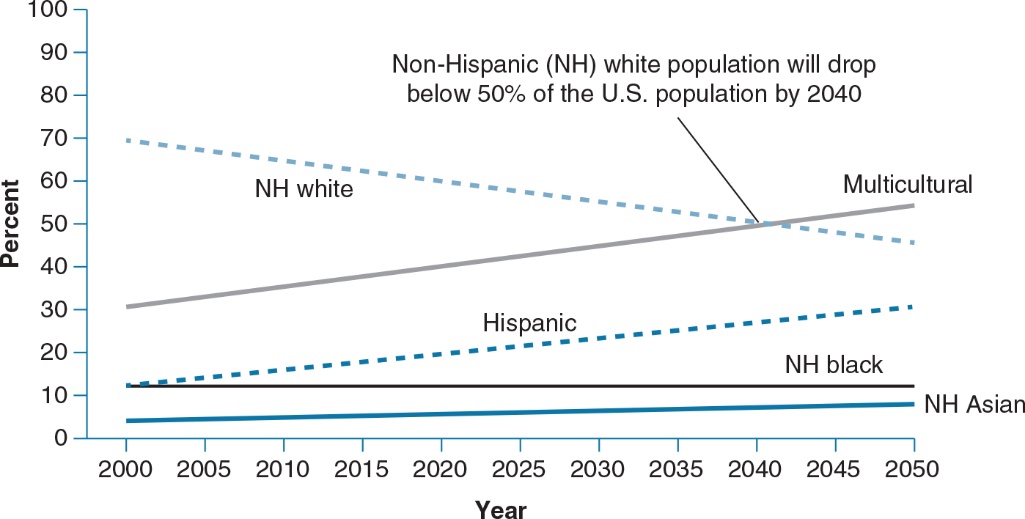 Cascio & Aguinis, Applied Psychology in Talent Management, 8e. © SAGE Publishing, 2019.
24
Implications for Organizational Change
For 
People 
Processes
Technology

A new world of work -
How exciting is this for IOs!  
Cascio & Aguinis, Applied Psychology in Talent Management, 8e. © SAGE Publishing, 2019.
25
Evidence-Based Implications for Practice
Cascio & Aguinis, Applied Psychology in Talent Management, 8e. © SAGE Publishing, 2019.
26